Figure 7. Sample by sample t-tests for the comparison: without interference versus with interference, separately for ...
Cereb Cortex, Volume 15, Issue 7, July 2005, Pages 1075–1087, https://doi.org/10.1093/cercor/bhh208
The content of this slide may be subject to copyright: please see the slide notes for details.
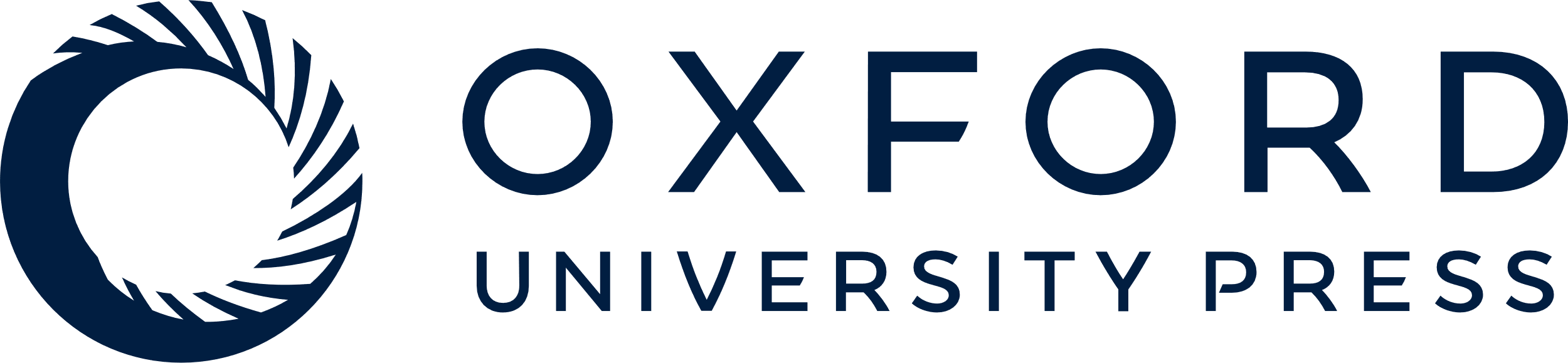 [Speaker Notes: Figure 7. Sample by sample t-tests for the comparison: without interference versus with interference, separately for high load (top row) and low load (bottom row). Dotted horizontal lines indicate the 95% α-significance level (two-sided). A left frontal (black line, AF7) and a left occipito-temporal (gray line, O1) electrode are shown on the left, while the corresponding right hemisphere electrodes (AF8 and O2 respectively) are shown on the right. Note that due to polarity of the comparisons (without versus with interference) a positive t-test value could indicate either a stronger negative or a weaker positive ERP component in the condition with interference. Corresponding reflections apply to negative t-test values. Clarification of t-test values may be accomplished by considering the time course of activation in Figure 5. Accordingly, the black arrows denote positive and negative t-test values at frontal sites that reflect stronger negative and stronger positive ERP components in the condition with interference (as in Fig. 5). Gray arrows denote positive t-test values that reflect the beginning of the slow negative wave at occipito-temporal sites shown in Figure 5, which is also stronger in the condition with interference.


Unless provided in the caption above, the following copyright applies to the content of this slide: Cerebral Cortex V 15 N 7 © Oxford University Press 2004; all rights reserved]